Japanese-Canadians
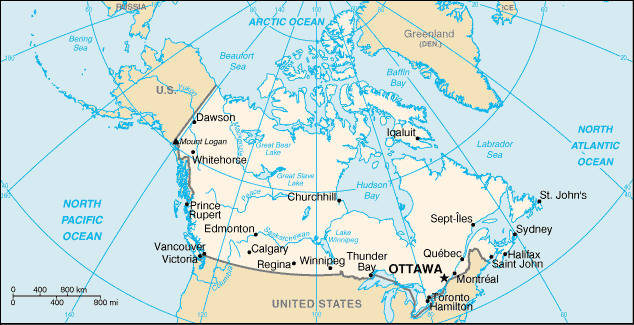 Size- Canada: 9,984,670 sq km    Japan: 377,835 sq km- Canada: 33,212,696;  Japan: 127, 288,419- English 59.3%, French 23.2%;
Perspectives on Canadian Culture
3
[Speaker Notes: Canada: 4.5% arable land, but vast natural resources, continuous permafrost in north is a serious obstacle to development; cyclonic storms form east of the Rocky Mountains, population is 33,212,696 ; 0-14 years: 16.3% (male 2,780,491/female 2,644,276) 15-64 years: 68.8% (male 11,547,354/female 11,300,639) 65 years and over: 14.9% (male 2,150,991/female 2,788,945) (2008 est.); very small pop growth: 0.83% (2008 est.), BUT 5.62 migrant(s)/1,000 population (2008 est.), male: 78.65 years female: 83.81 years (2008 est.)]
The early Japanese Community in Canada
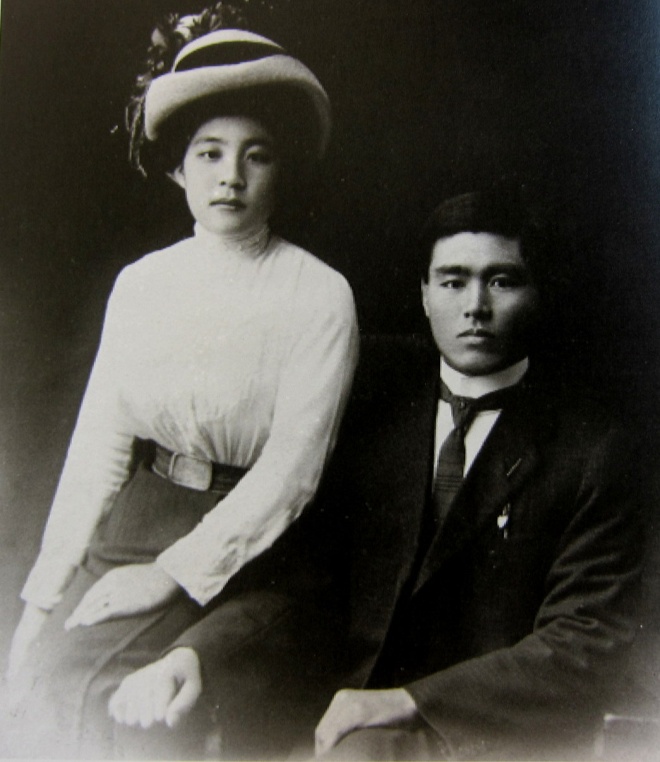 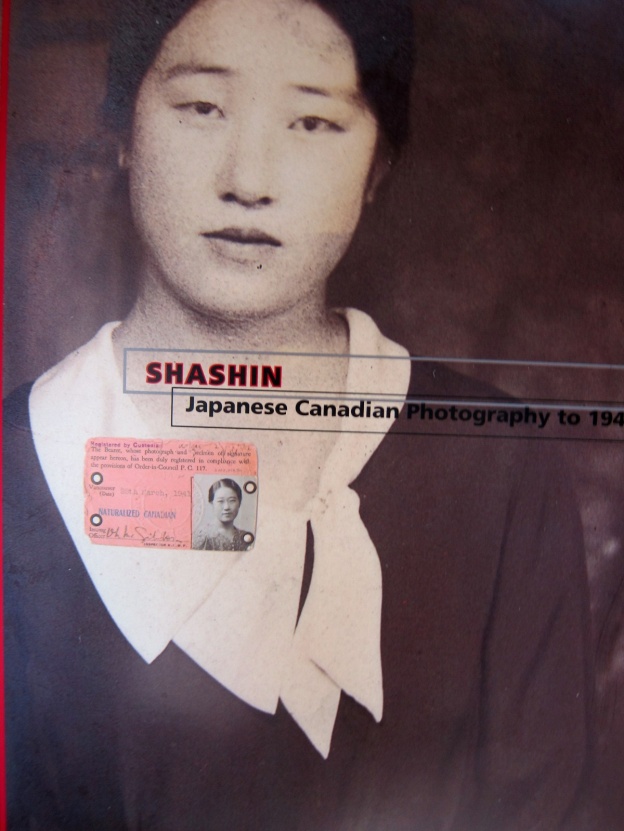 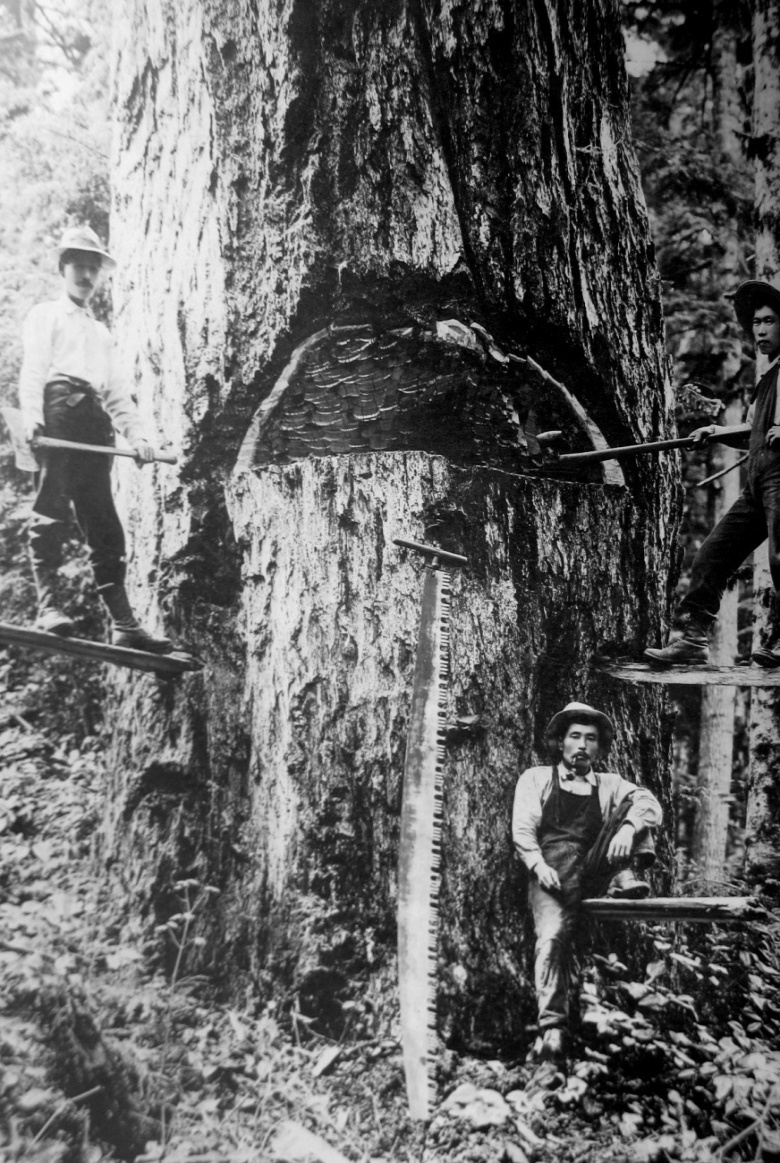 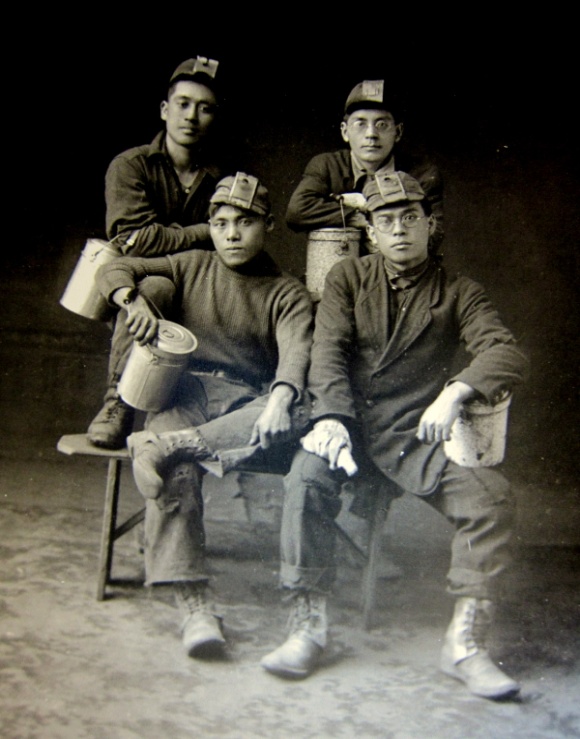 Nagano Manzo, 1877
  sailor from Nagasaki
  later salmon fisherman
  Mt. Manzo Nagano,B.C. 
  is named after him
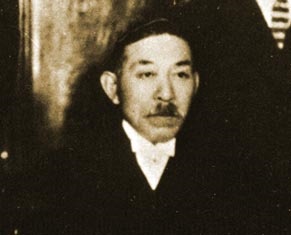 Perspectives on Canadian Culture
4
[Speaker Notes: 1608- founding of 1st permanent settlement in Canada/U.S., Quebec City
Aboriginal peoples came from a land bridge from Asia, perhaps]
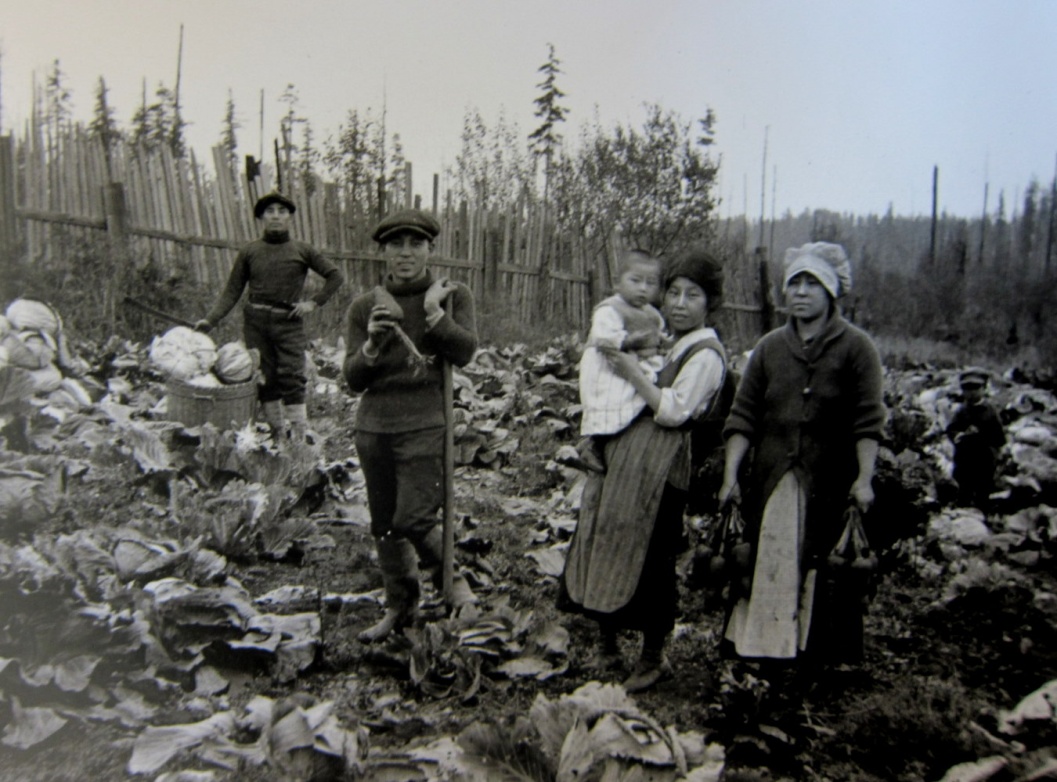 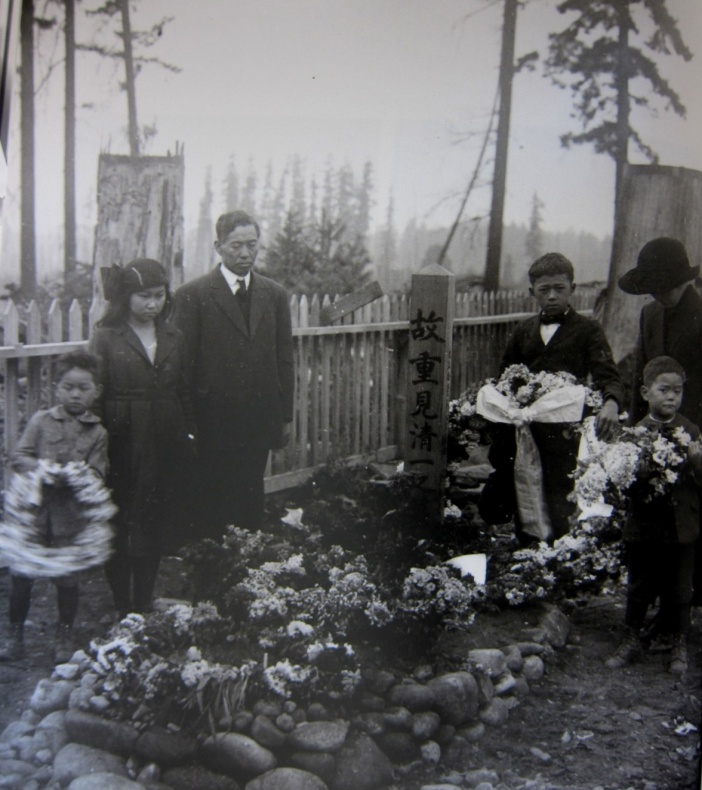 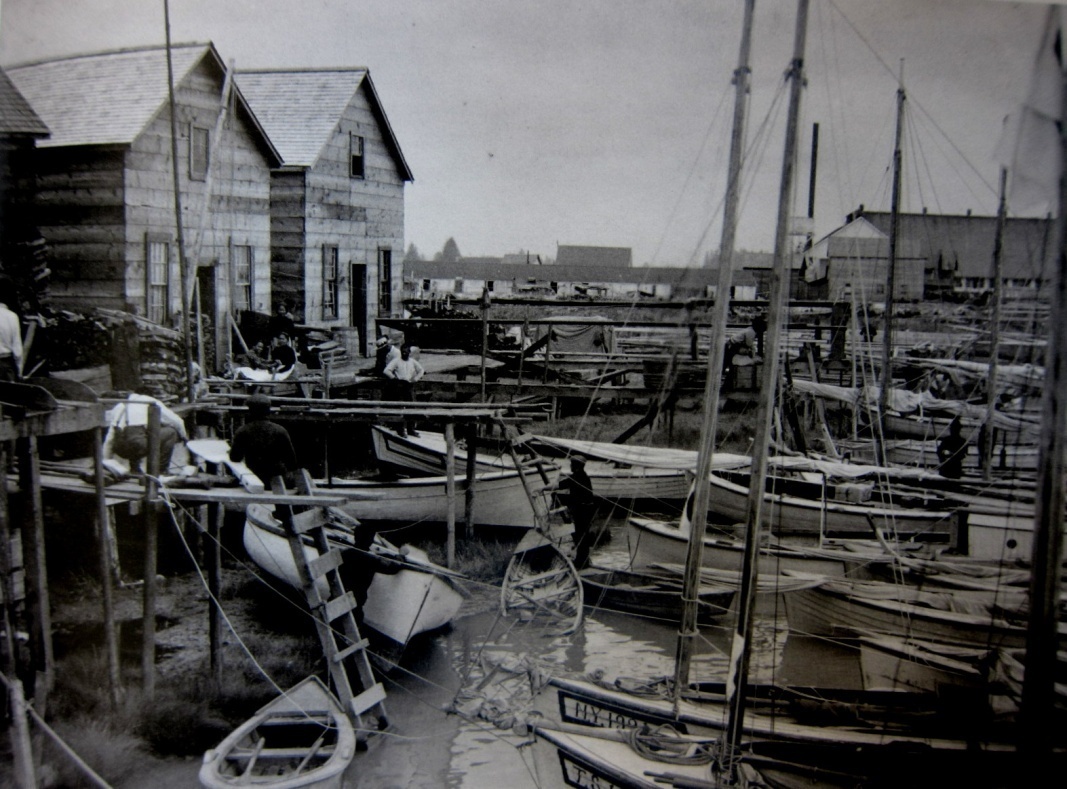 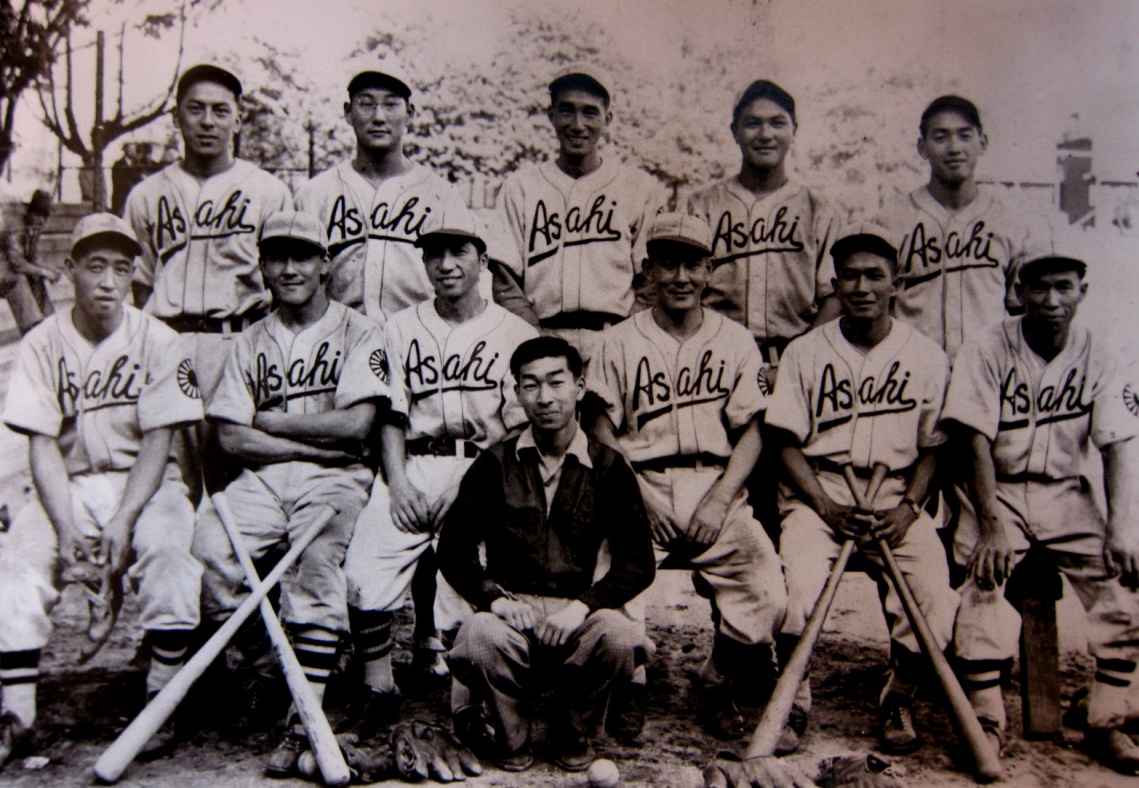 Perspectives on Canadian Culture
5
[Speaker Notes: 1608- founding of 1st permanent settlement in Canada/U.S., Quebec City
Aboriginal peoples came from a land bridge from Asia, perhaps]
Internment of 22,00 Japanese in 1942 – 1944 in camps near old B.C. towns
▪ loss of freedom, civil rights
▪ government seizure of boats, 
  houses, and businesses
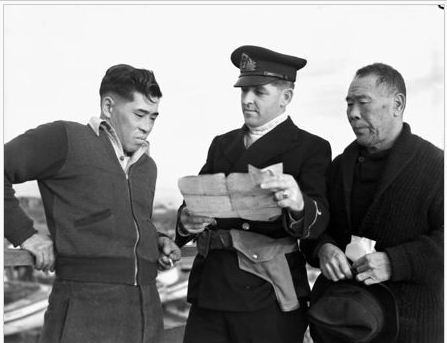 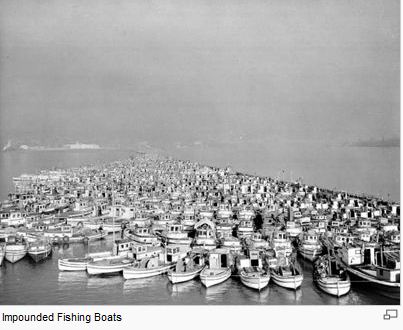 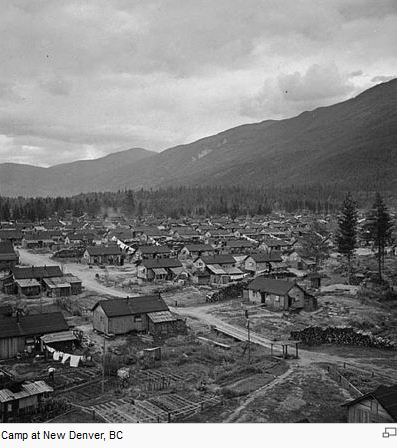 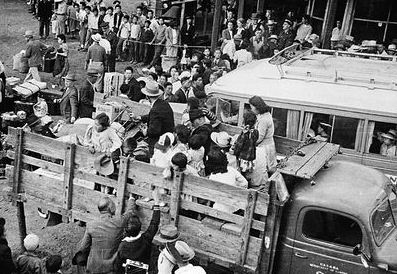 The government auctioned all the property in 1943.
After years of protest, in 1988, the Canadian government apologized and compensated each survivor with $21,000, plus $12 million to the NAJC
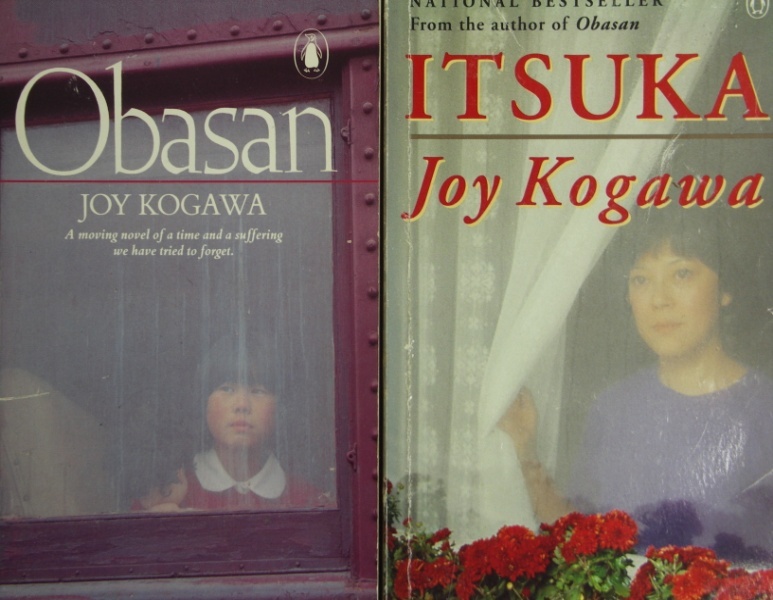 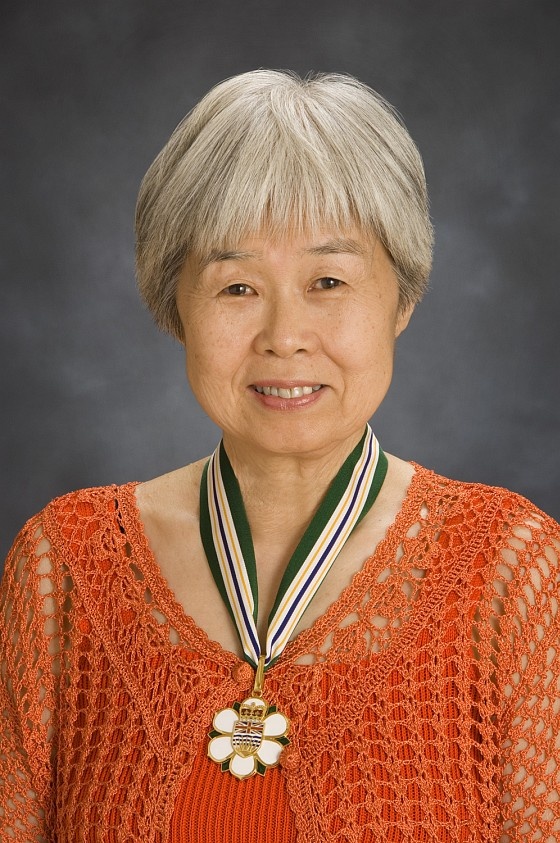 Joy Kogawa

Kerri Sakamoto
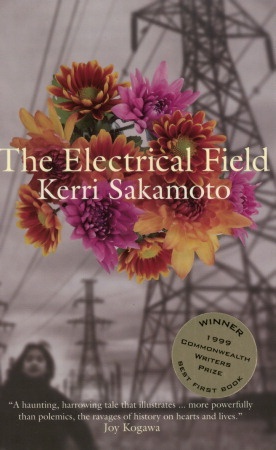 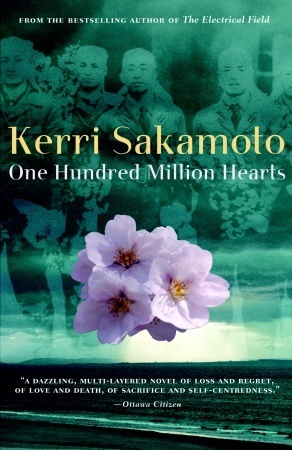 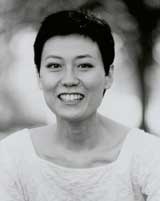 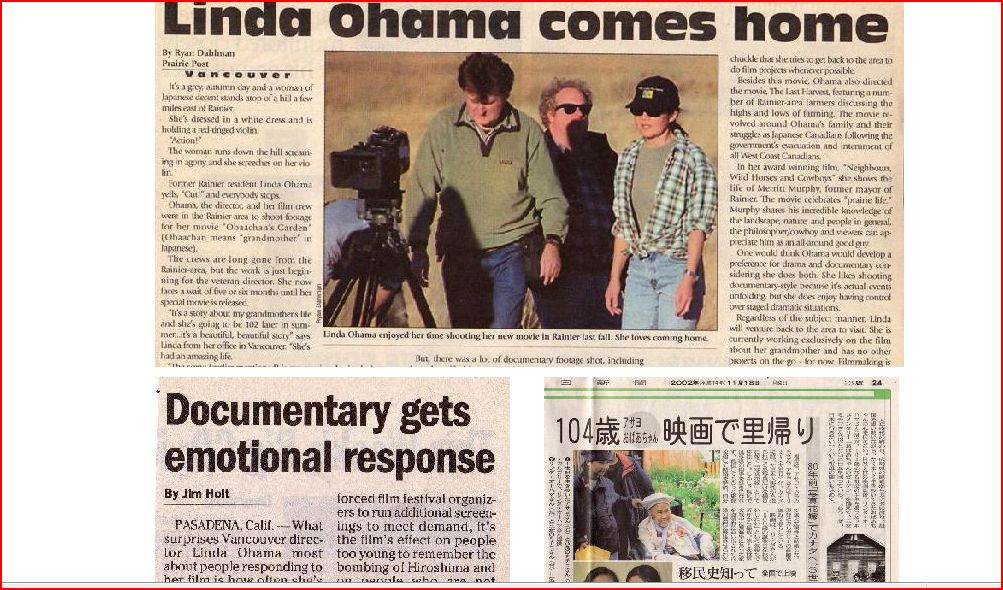 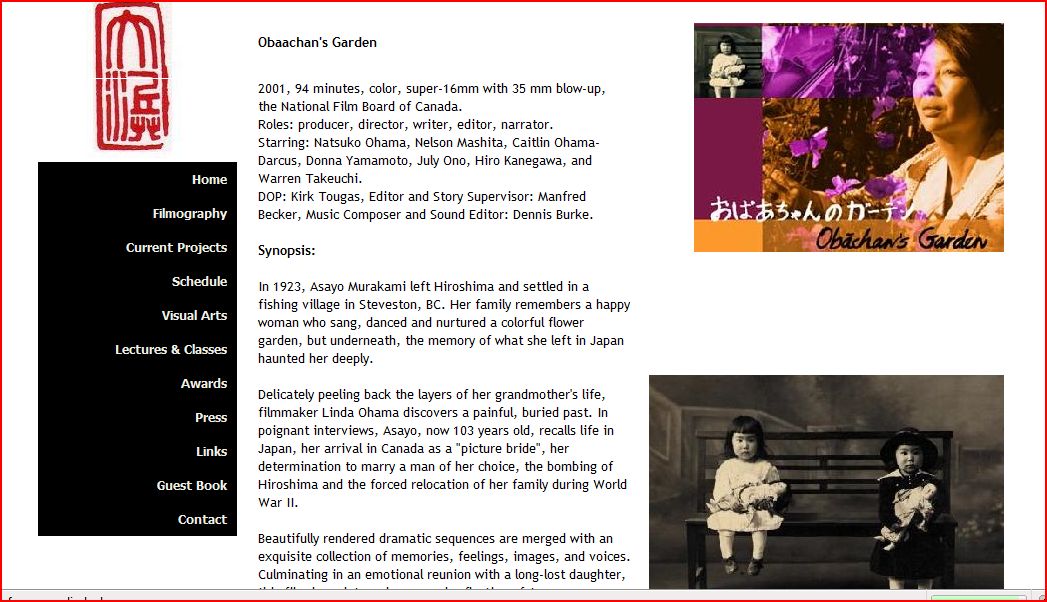 Japanese-Canadian filmmaker of Obachan’s Garden
    Linda Ohama
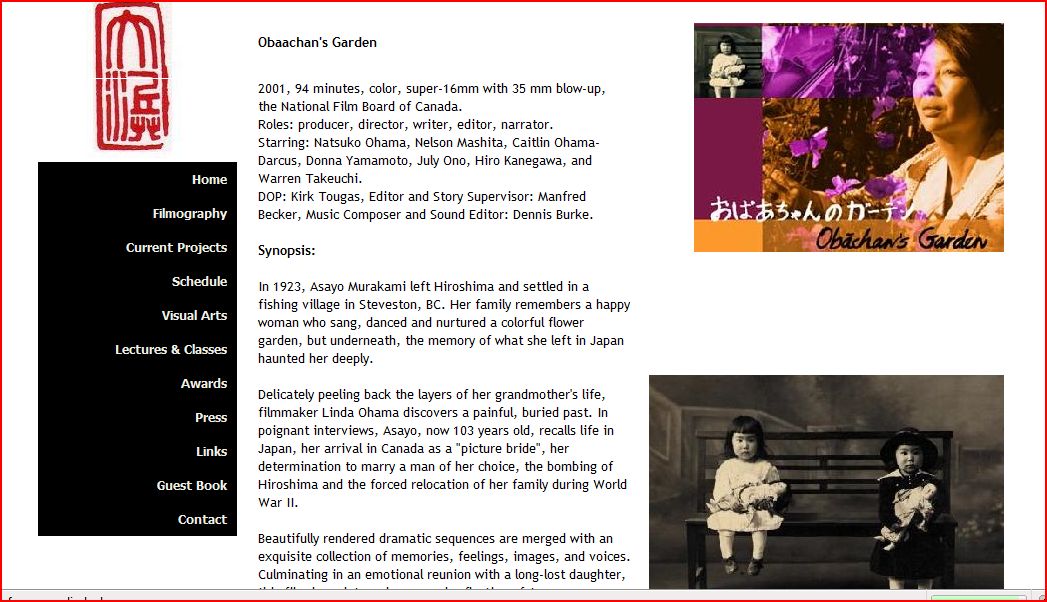 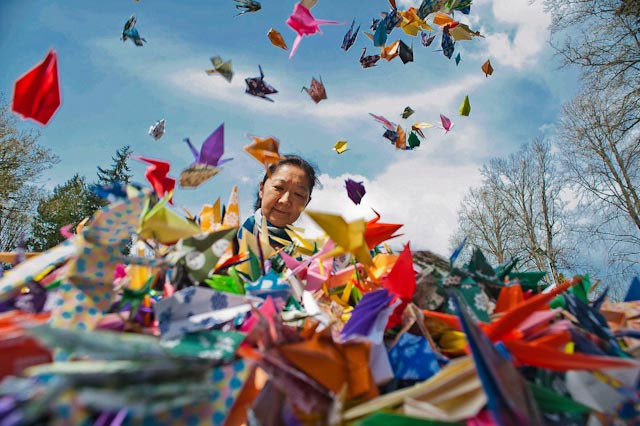 Other Linda Ohama films
Last Harvest, Watari Dori, Neighbours, Wild Horses & Cowboys, The Travelling Reverend, A Sense of Onomichi,
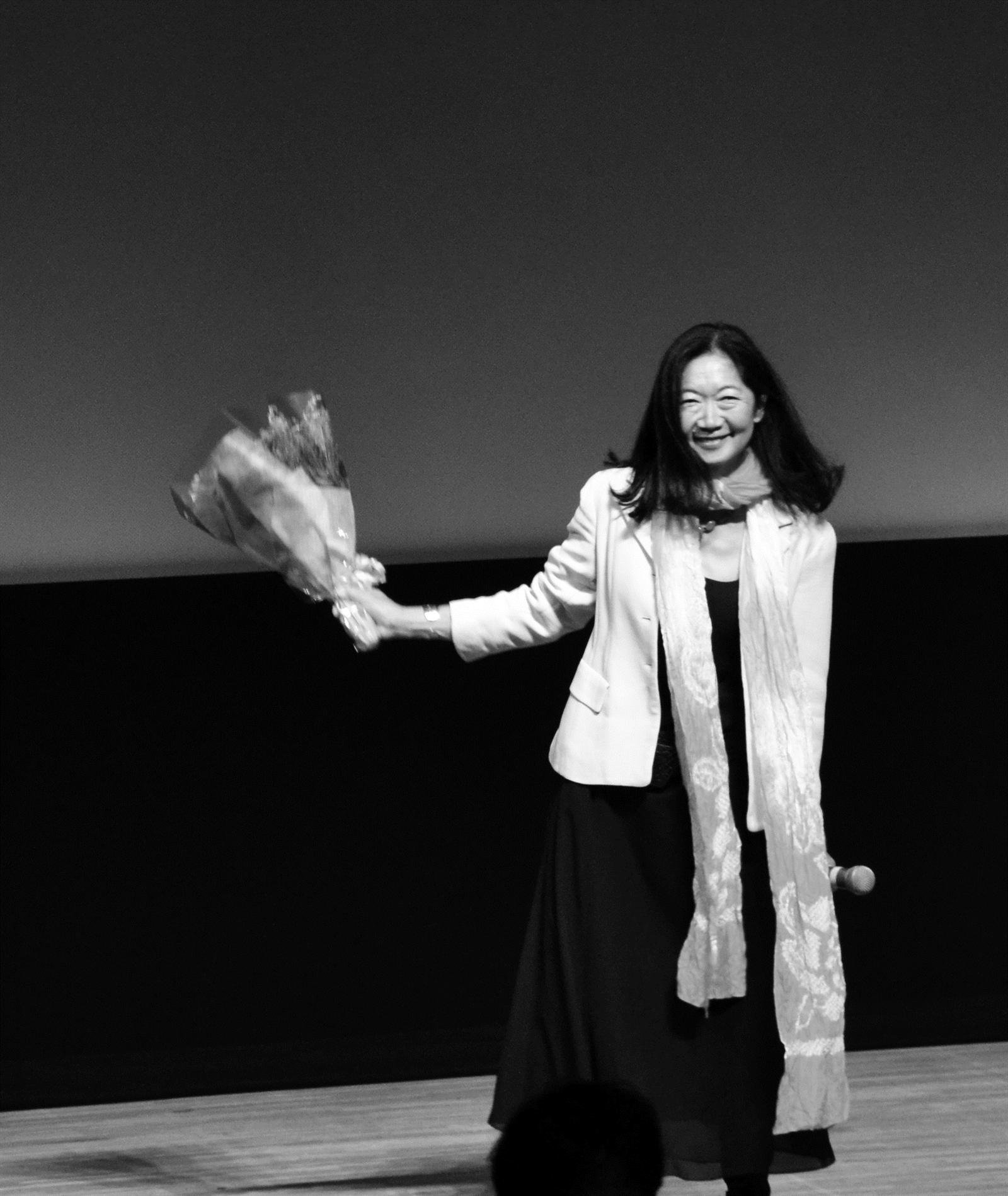 Sakura Sakura, and her current film,Tohoku no Shingetsu, stories from Iwate, Miyagi and Fukushima
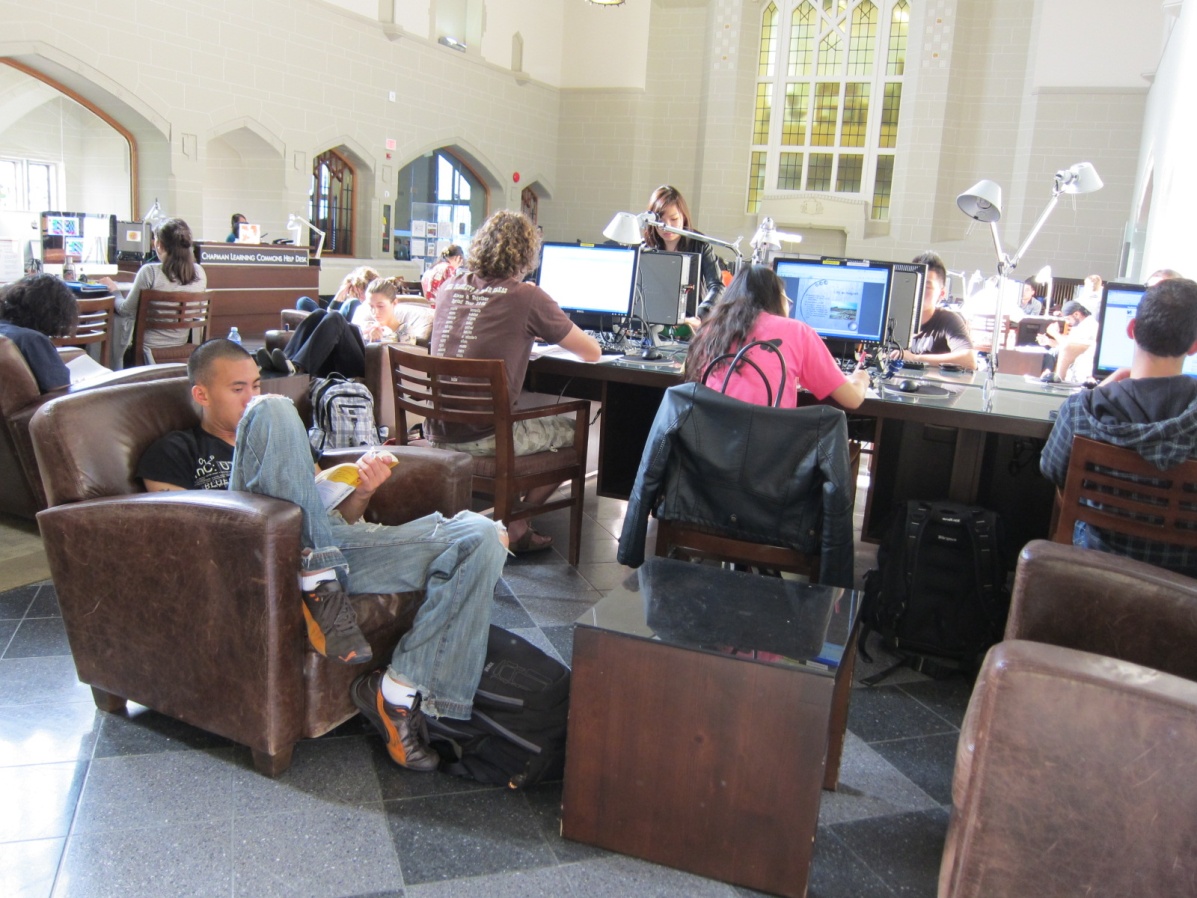 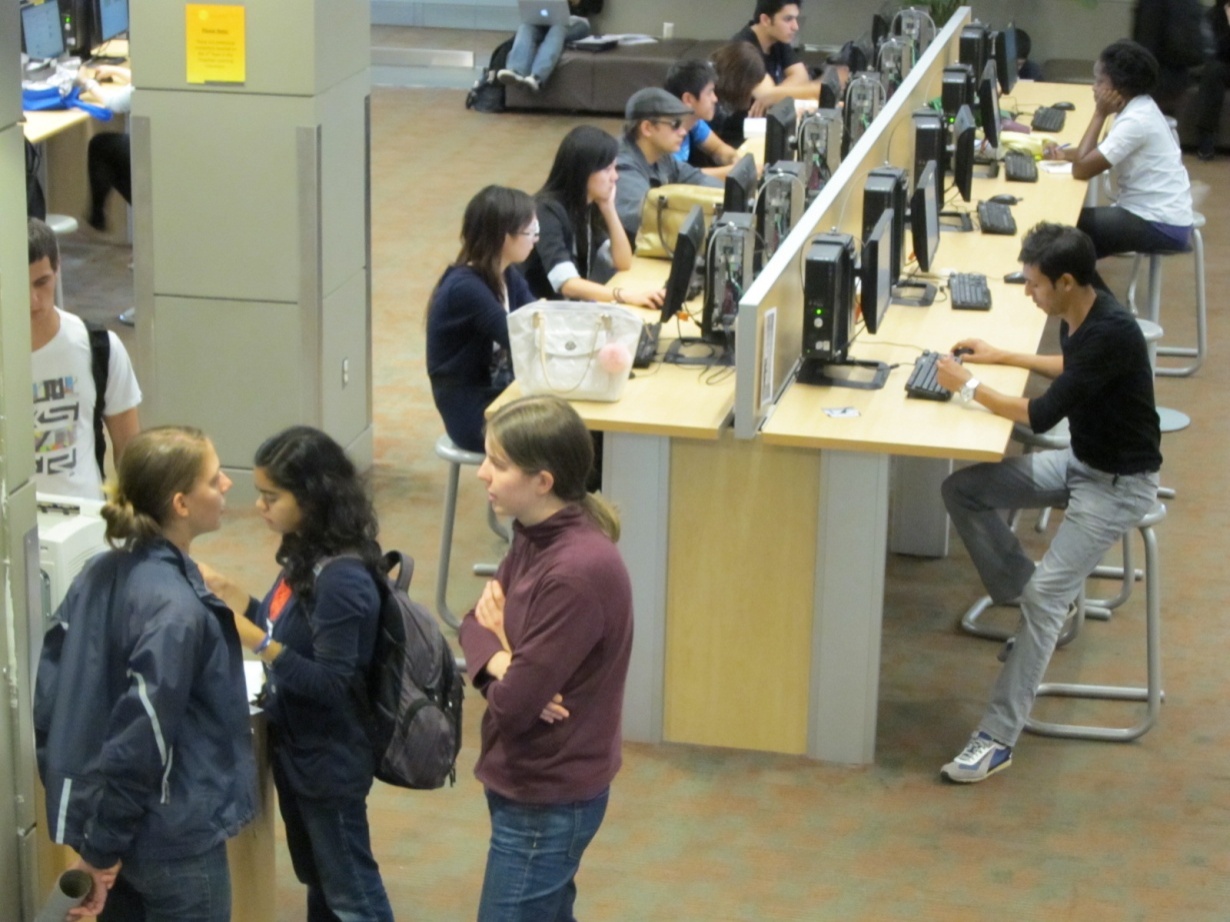 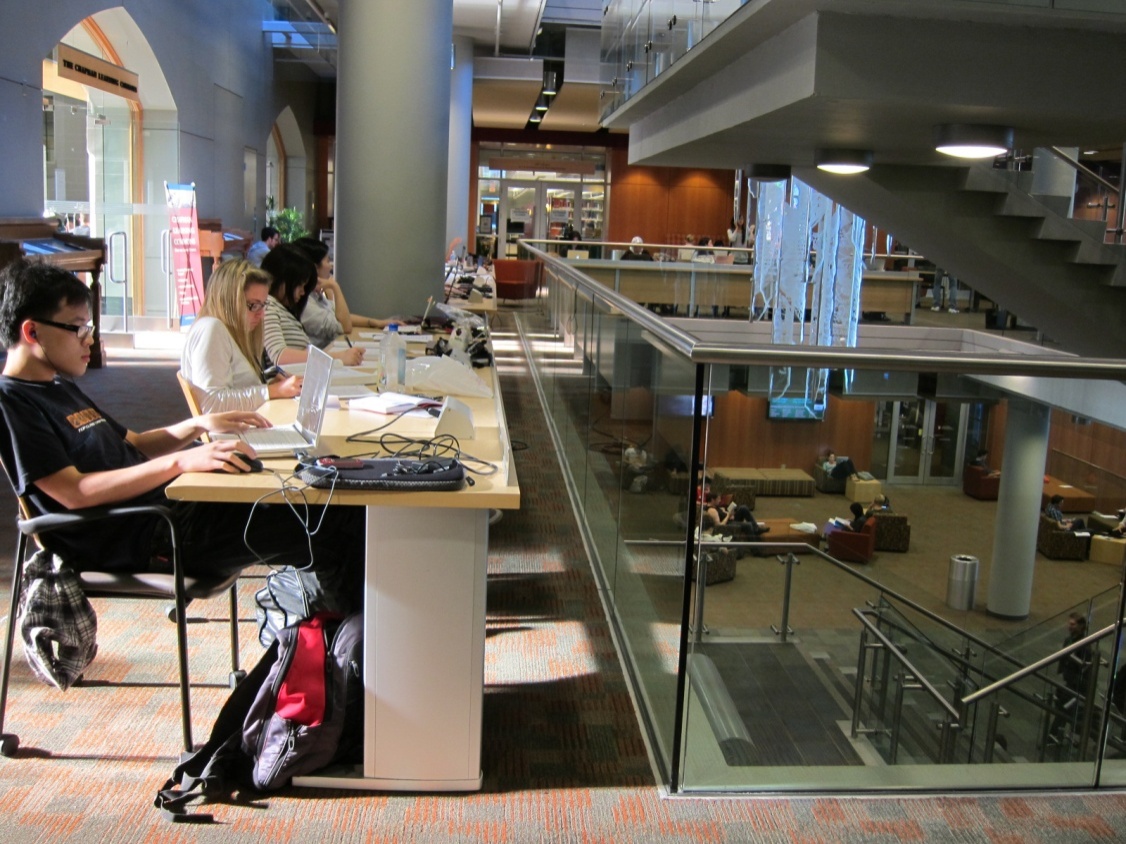 University of British Columbia,
Vancouver
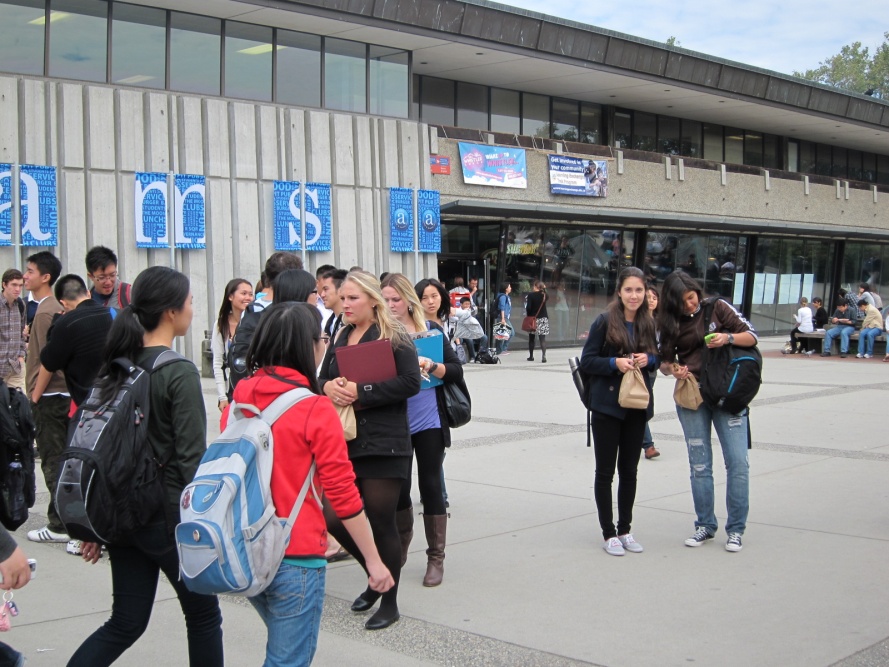 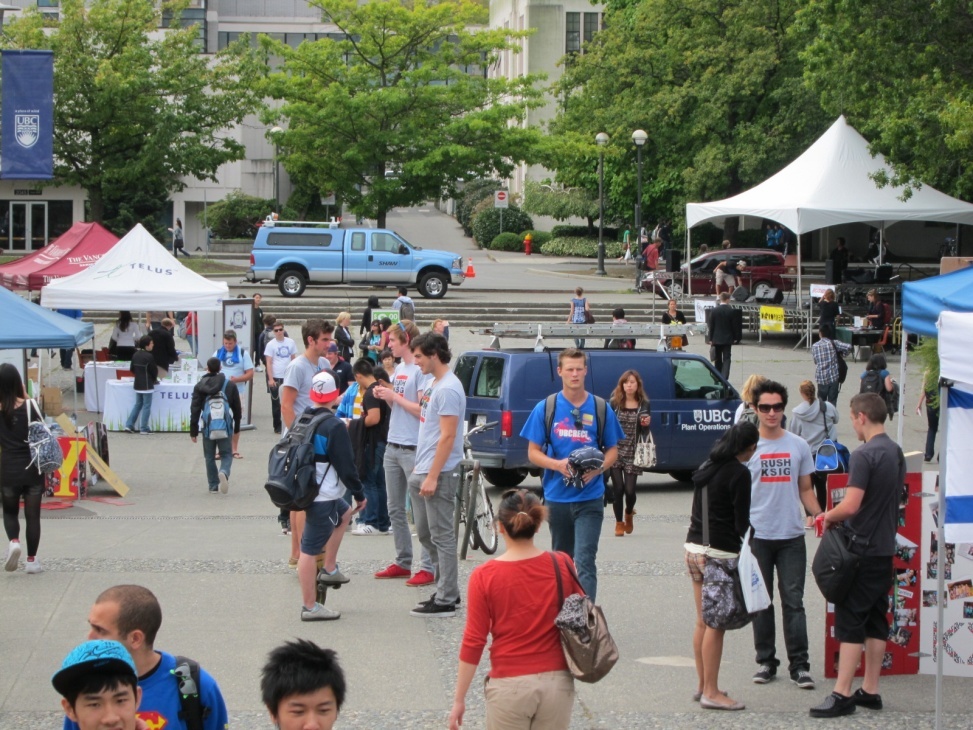 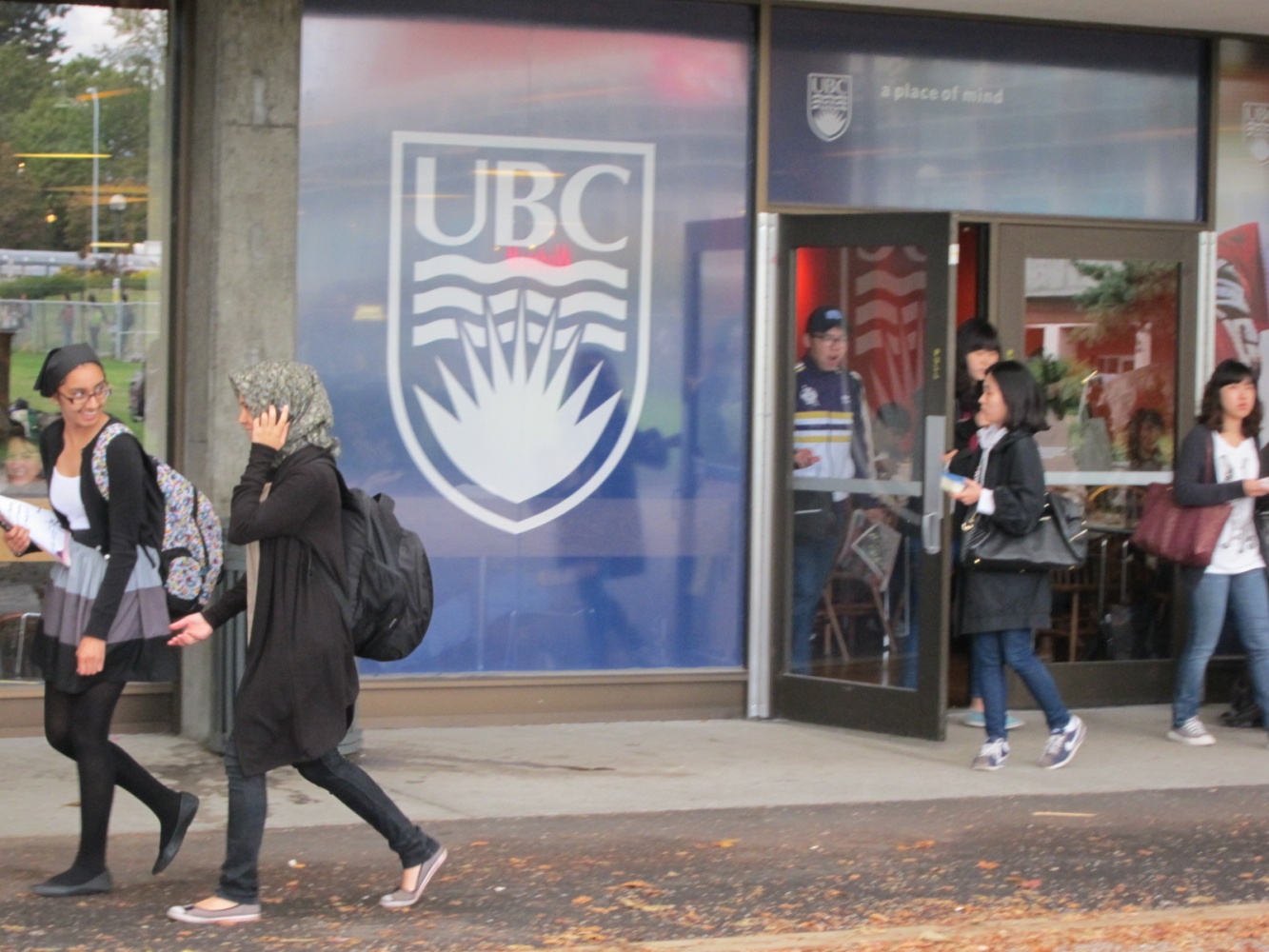 First week of 
classes: University
of British Columbia,
Vancouver
Religion in Japan
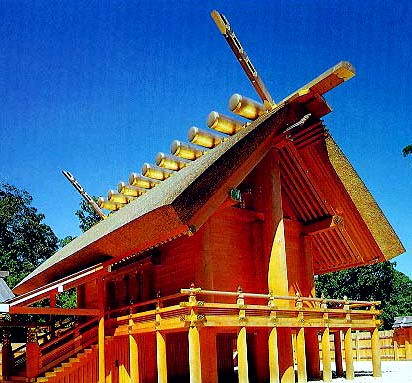 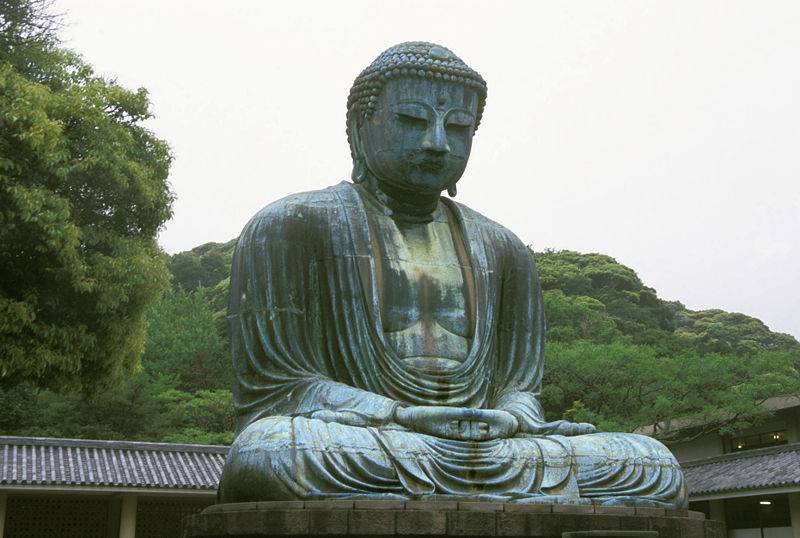 Perspectives on Canadian Culture
15
Religion in Canada
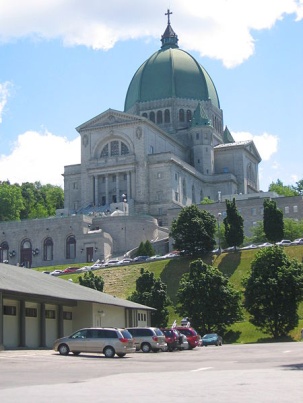 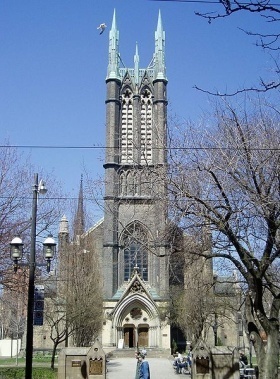 Citizenship in         Japan
Japan: Race, eligible by descent: issei, nisei, sansei, yonsei, etc.
Perspectives on Canadian Culture
17
[Speaker Notes: 1608- founding of 1st permanent settlement in Canada/U.S., Quebec City
Aboriginal peoples came from a land bridge from Asia, perhaps]
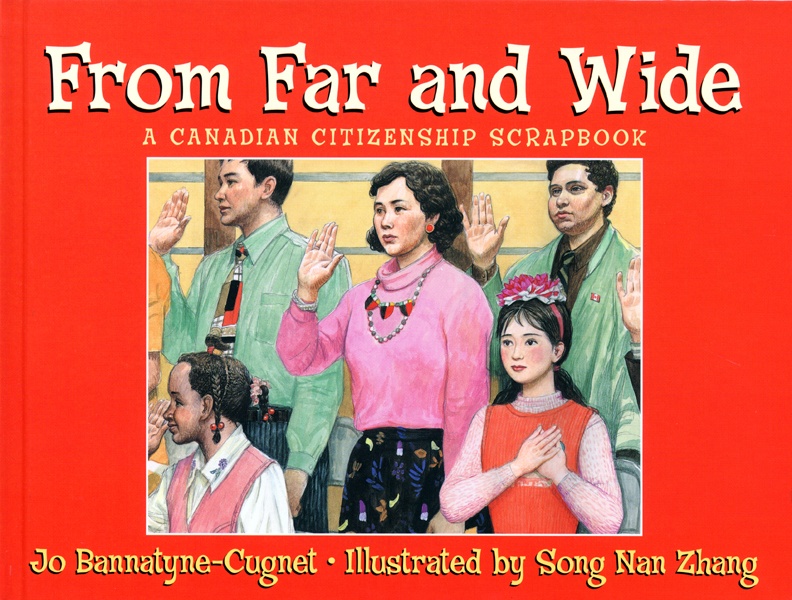 Citizenship in Canada
Canada: La Terre, birth in Canada or landed immigrant status
Perspectives on Canadian Culture
18
[Speaker Notes: 1608- founding of 1st permanent settlement in Canada/U.S., Quebec City
Aboriginal peoples came from a land bridge from Asia, perhaps]
Landed Immigrant Status: (2008) immigrating to Canada: 247,202
Immigrating to Canada is based on a point system :

•  6 Classes of immigrants
•  Language proficiency in
   English or French
•  education level
•  age (under 40)
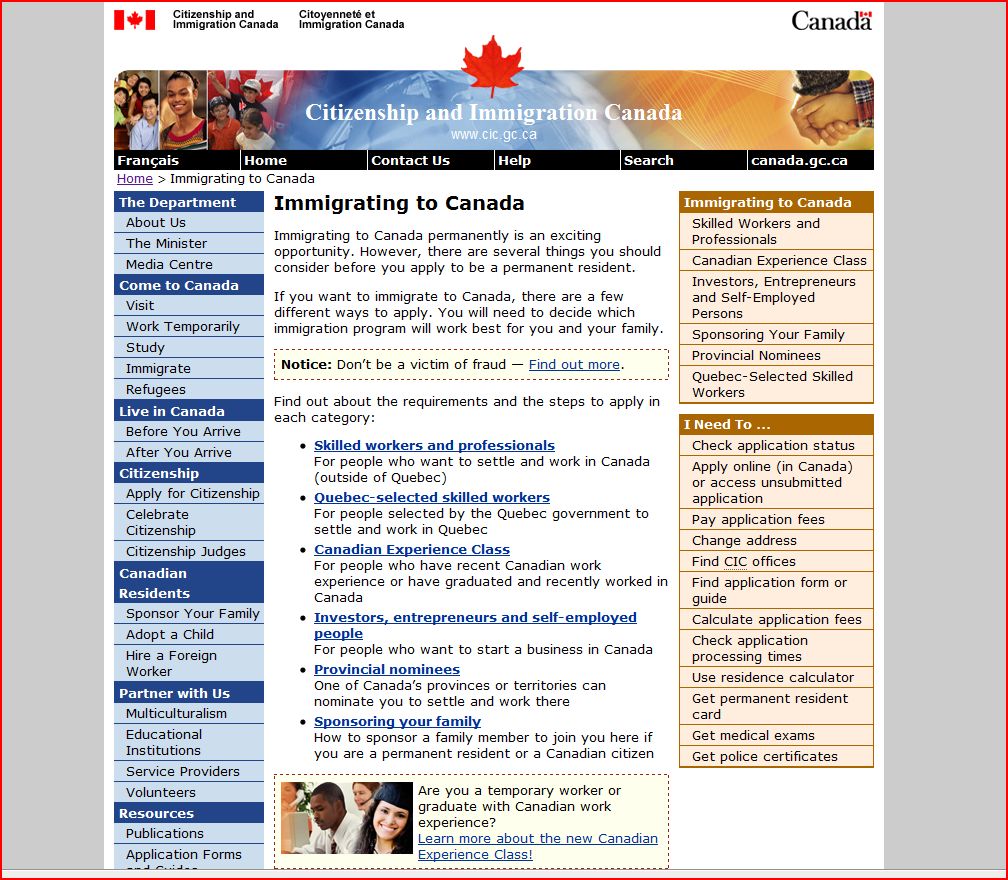 Perspectives on Canadian Culture
19
[Speaker Notes: 1608- founding of 1st permanent settlement in Canada/U.S., Quebec City
Aboriginal peoples came from a land bridge from Asia, perhaps]
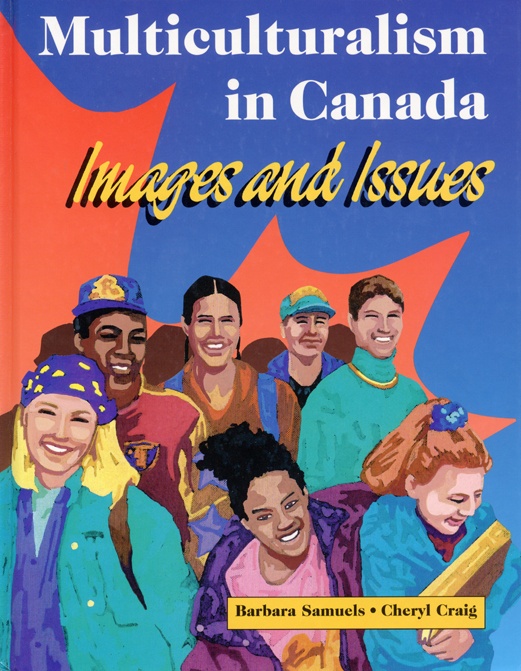 Immigrants can take a written test to become a Canadian citizen after 3 years.
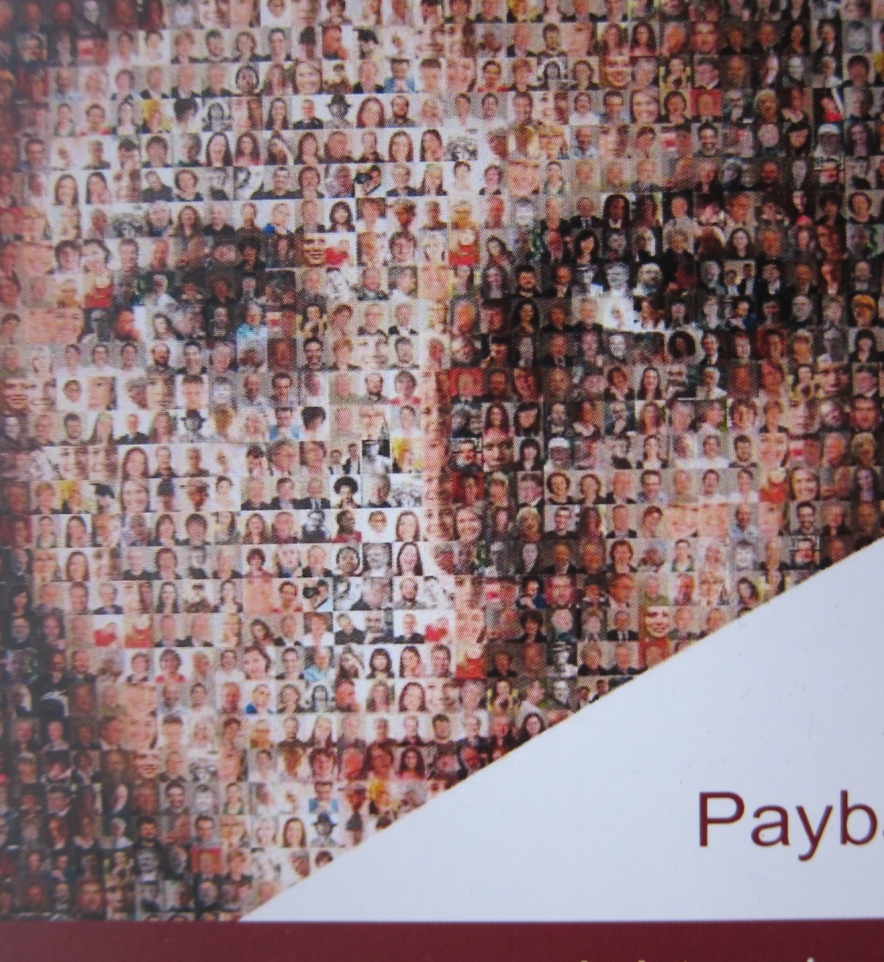 What is a Canadian?
Who makes the rules?
2. What are the rules?
Perspectives on Canadian Culture
20
[Speaker Notes: 1608- founding of 1st permanent settlement in Canada/U.S., Quebec City
Aboriginal peoples came from a land bridge from Asia, perhaps]